SDMC MeetingMay 20, 2021
4:30 PM – 5:30 PM
Agenda
Call to order
Technology Update
STAAR Testing
Safety Report
Monthly drills
COVID-19
HB3 Reading  Academy
Teacher Representative 
Parent Representative 
Open Forum
 
XI	Adjourn
HISD Information 
Elementary & Secondary School Emergency Relief (ESSER III Funding)
HISD will receive $804,456,215.00
Funds available over a three-year period - ends in 2024
Assist districts and schools with funds towards educational recovery caused by  the Pandemic
https://www.houstonisd.org/Page/188723
HB3 Reading academy
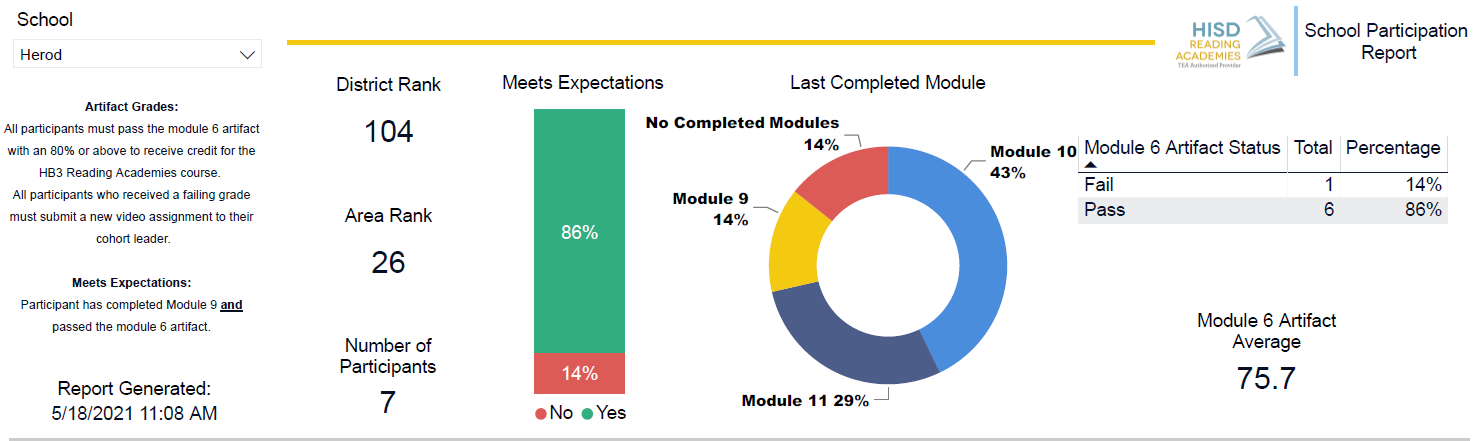